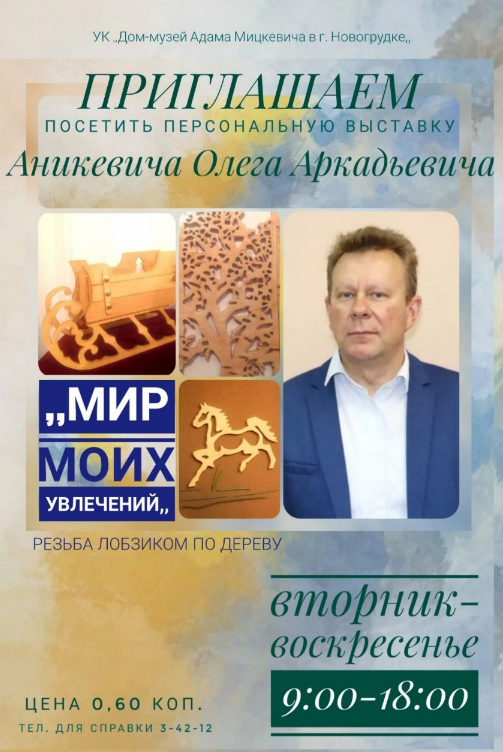 .
Резьба по дереву - это очень кропотливая работа, требующая не только умения, выдержки, 
но и творческого энтузиазма.

Все эти качества принадлежат – 
Аникевичу 
Олегу Аркадьевичу.

 А какие чудесные изделия рождаются у мастера, вы сможете узнать, посетив выставку его работ 
в нашем музее.


УСПЕЙТЕ ПОСЕТИТЬ!
Такое название выставки совсем не случайно! 
ЕЛЕНА ПАНАС   родилась в семье военнослужащих, юрист по образованию, но по жизни – безгранично талантливая и творческая личность.  
Елена – член Союза ремесленников 
г. Гродно. Рисует пастелью, маслом, освоила роспись одежды и предметов быта акрилом. Есть опыт работы с кожей. Освоила технику сухого валяния из шерсти и акварельную выкладку шерсти, целиком отдалась новому виду творчества. Помимо картин, Елена занимается изготовлением головных уборов, сумок, домашней обуви в технике «цельного валяния». Предметы из всех направлений вы сможете увидеть.

На счету Елены несколько персональных выставок, а в планах  много новых интересных проектов
Заходите на наш официальный сайт в интернете http://mickiewicz.museum.by/вашему вниманию – виртуальный 3D тур и новые проекты, которые появятся в апреле месяце